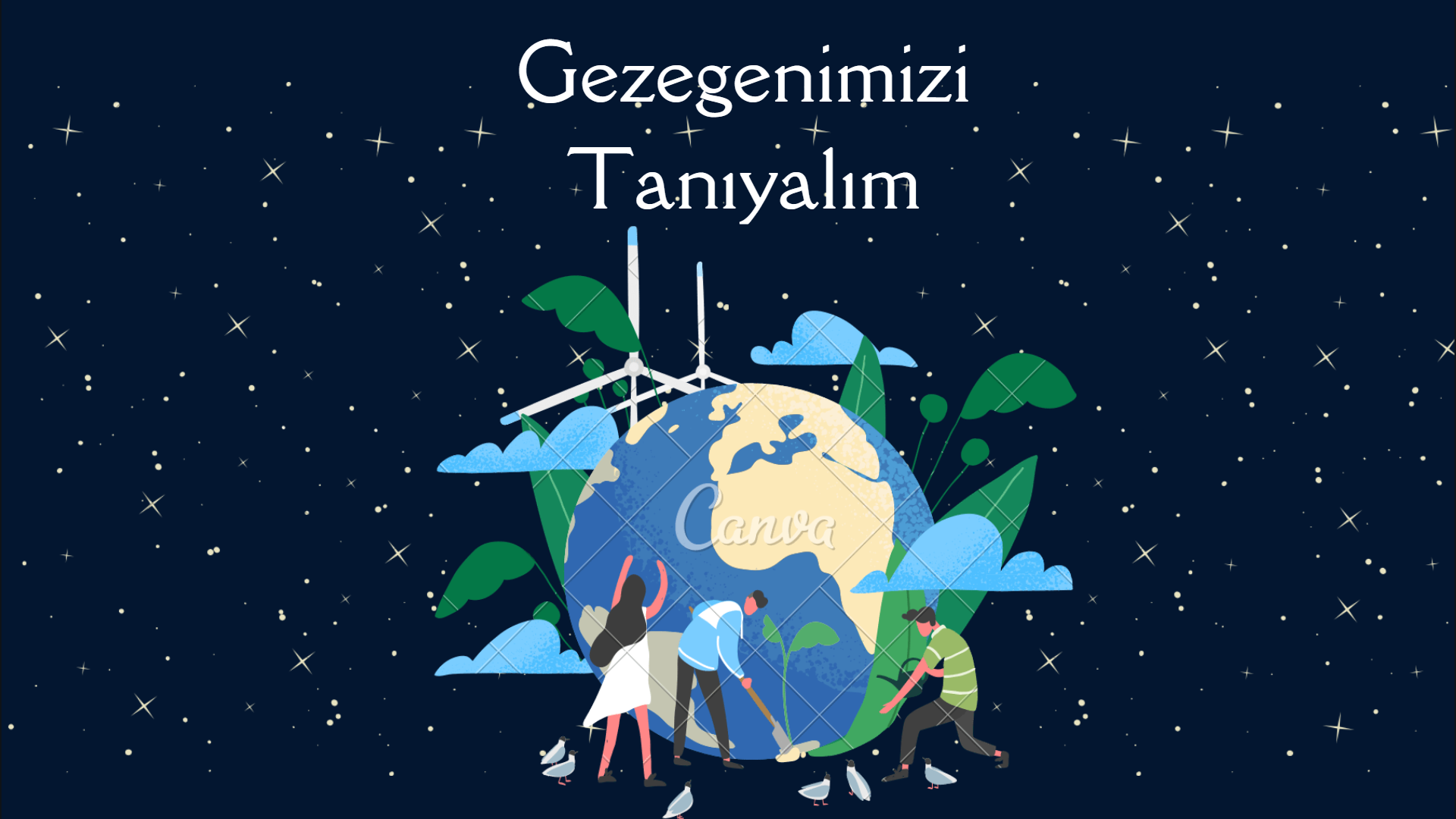 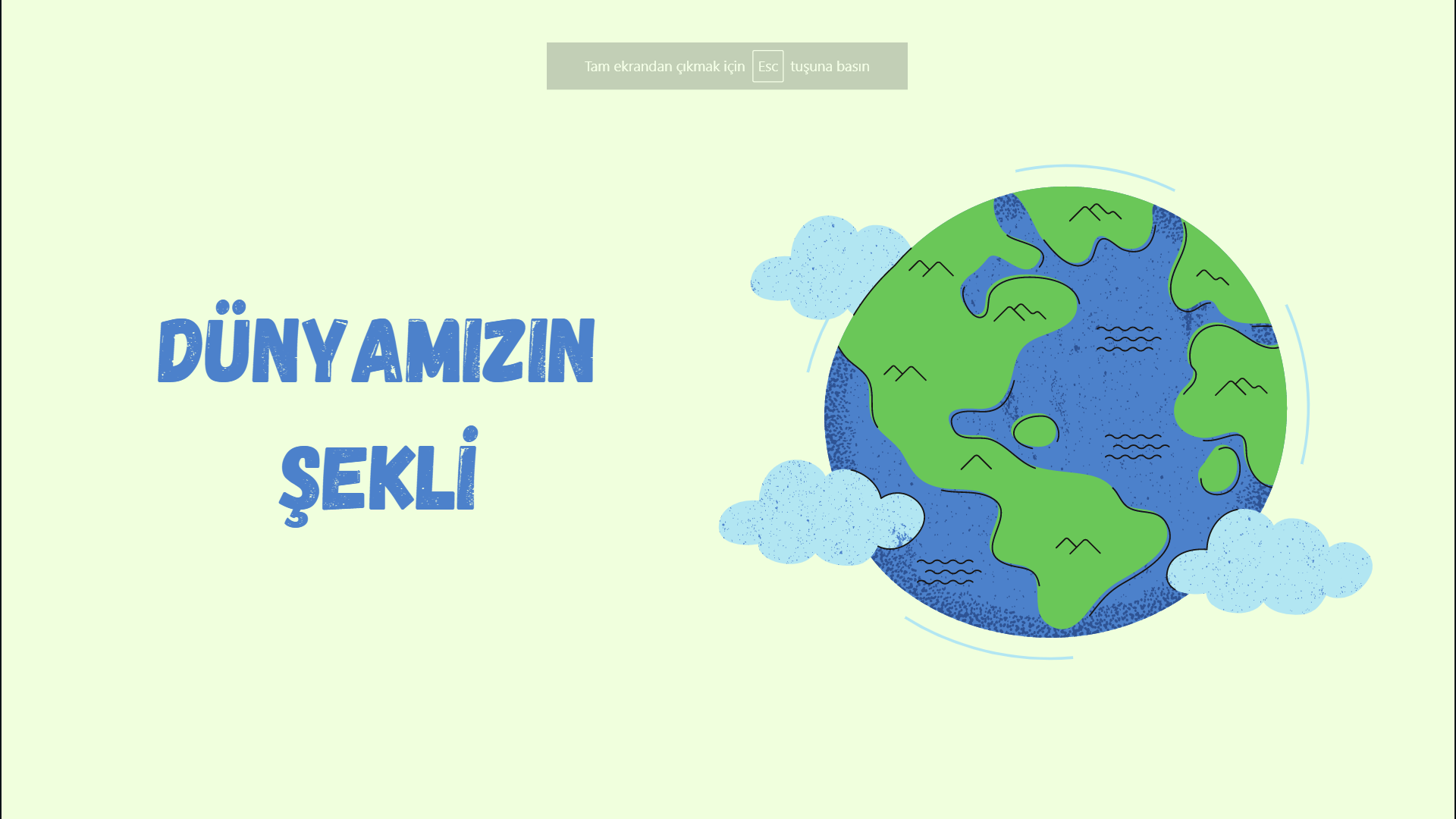 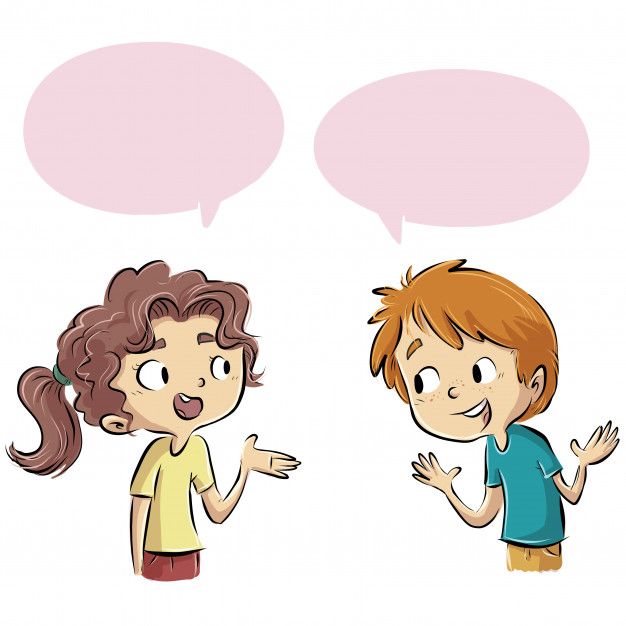 Eskiden insanlar dünyanın düz olduğunu düşünürlermiş.
Pisagor, Biruni ve Macellan gibi bilim insanları gözlemler ile dünyanın küre şeklinde olduğunu bulmuşlar.
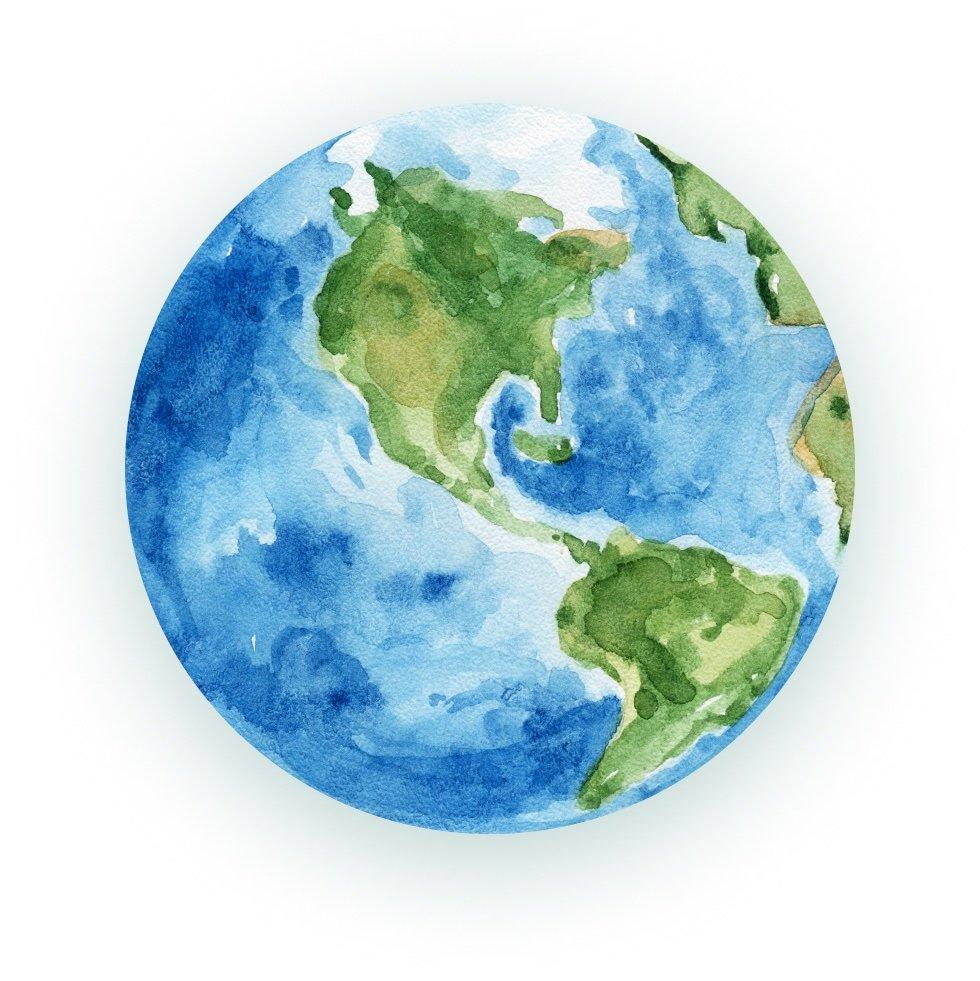 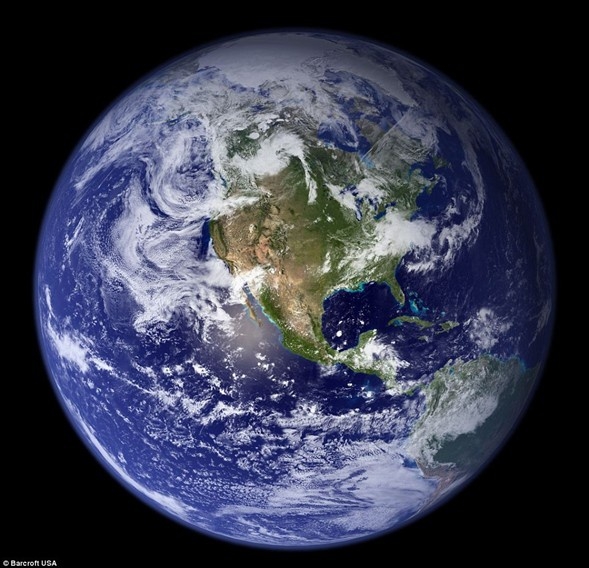 Bilimin ve icat edilen araçların gelişmesi ile Dünya’mızın şekli ile bilgilere ulaşılmıştır. 

Uzaydan çekilen resimler sayesinde Dünya’mızın şeklini net olarak görebiliyoruz. 

Dünya’mız alttan ve üstten basık, yanlardan şişkin bir küreye benzemektedir.
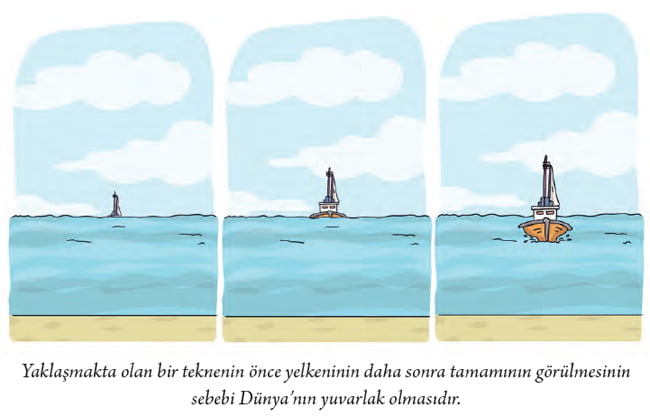 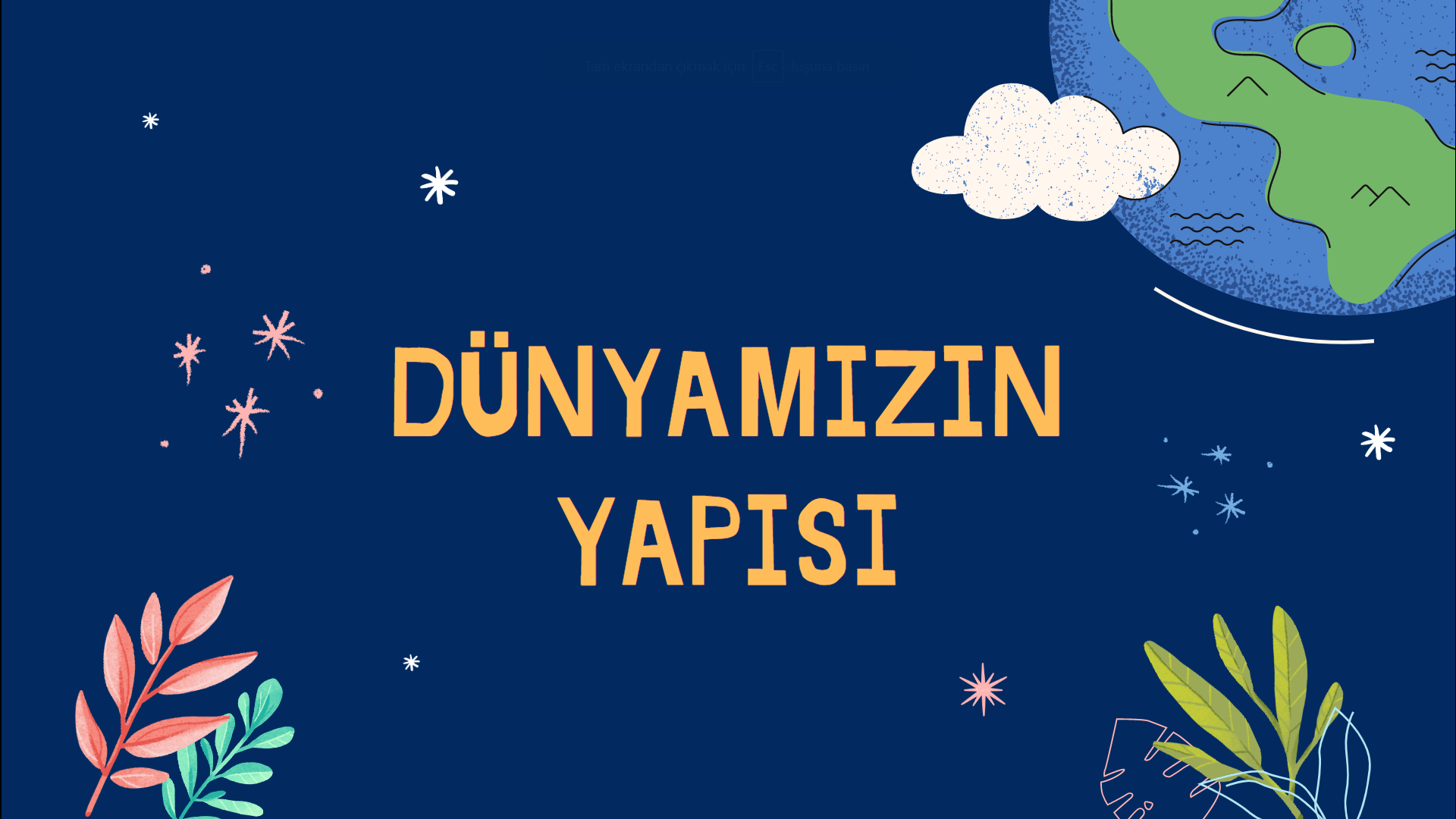 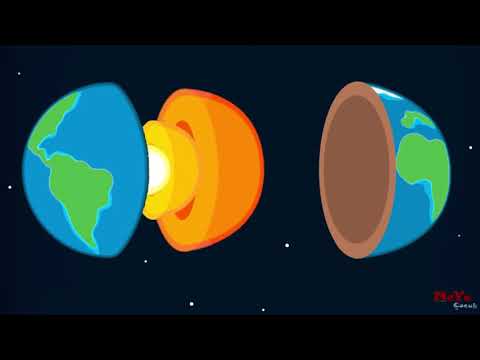 Dünyamızın Katmanları
Dünyamız bir soğan gibi iç içe geçmiş katmanlardan oluşur. Dünyamızın içten dışa katmanları söyledir:
Çekirdek
Manto (Magma)
Kara katmanı
Su katmanı
Hava katmanı (Atmosfer)
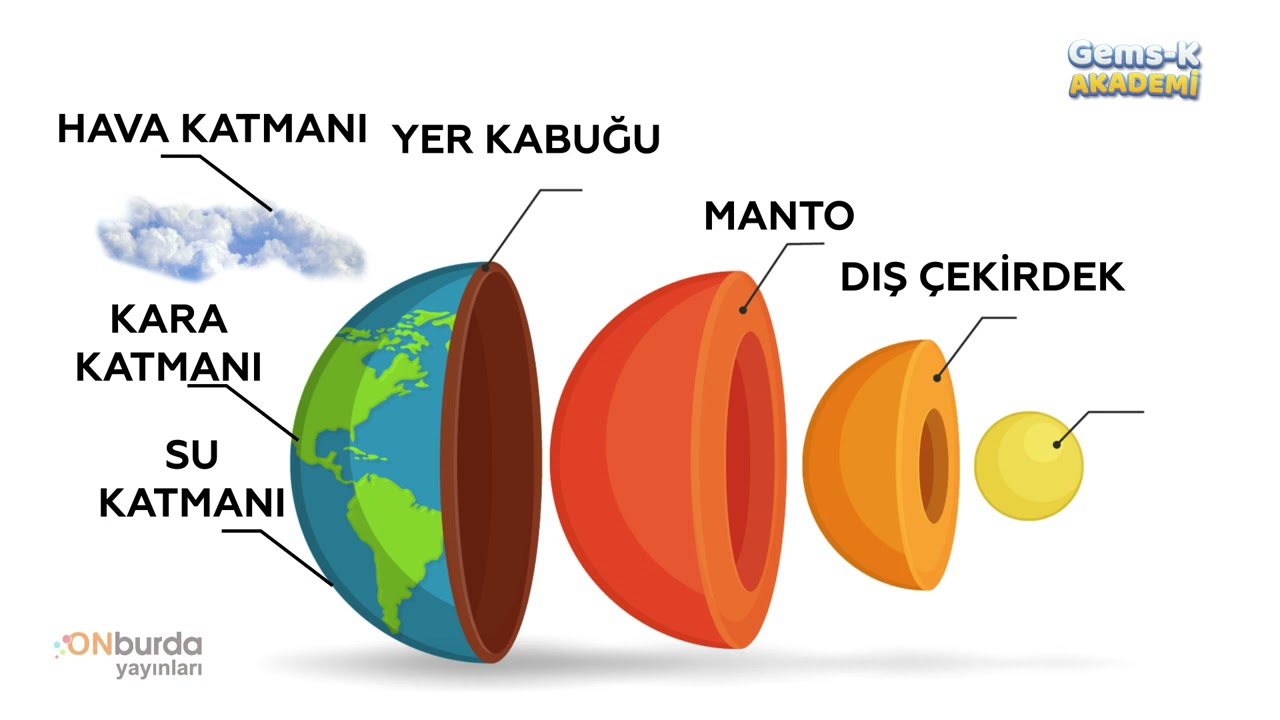 Çekirdek
Çekirdek Dünya’mızın en iç kısmında yer alan katmandır. Dünya’mızın iç kısmında yer aldığı için gözümüzle göremeyiz. 
Sıcaklık Dünya’nın merkezine gittikçe artar. Bu yüzden merkezde bulunan çekirdek en sıcak katmandır. Çekirde iç çekirdek ve dış çekirdek olmak üzere ikiye ayrılır.
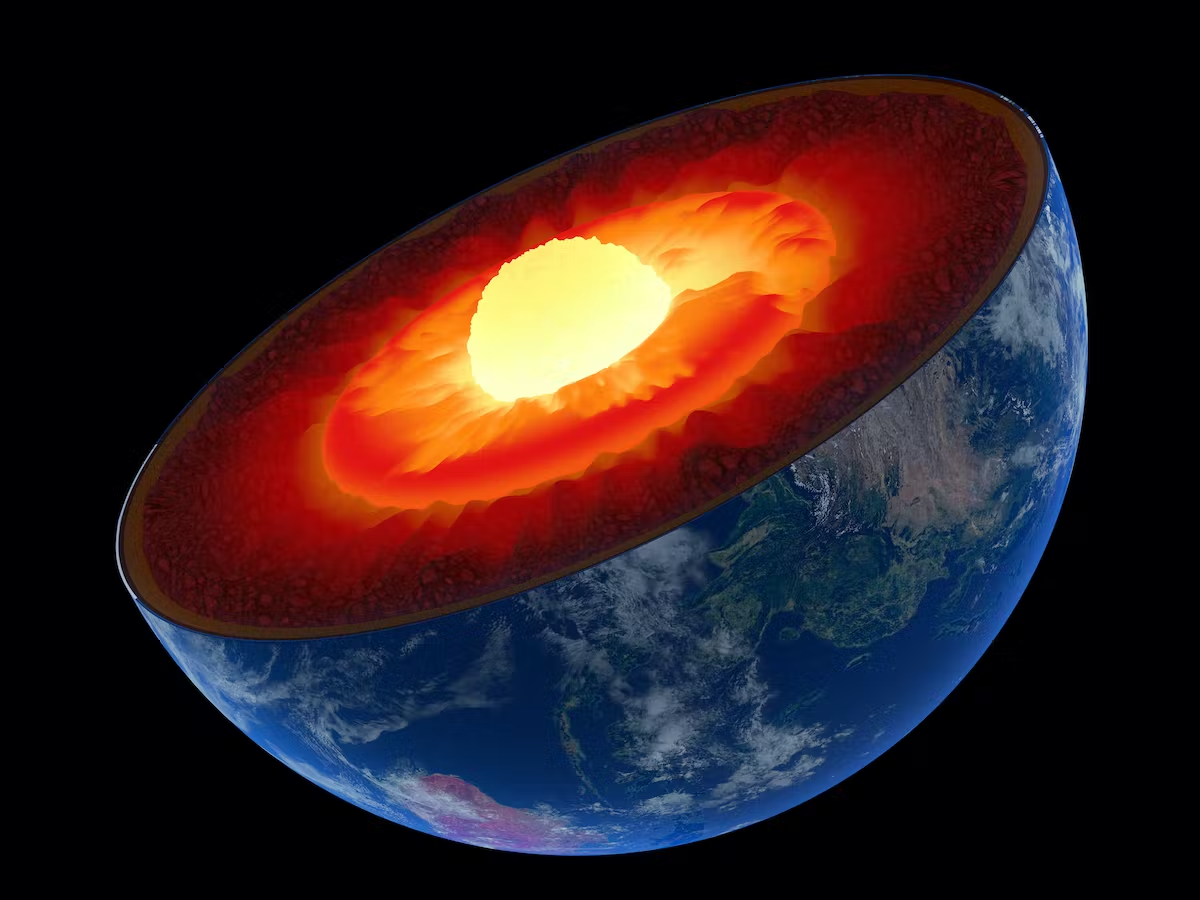 Manto (Magma)
Dünyamızda çekirdekten sonra onu saran manto gelir. Yer kabuğu ile çekirdek arasında bulunan manto, yüksek sıcaklıktan dolayı erimiş kayalardan oluşmaktadır.
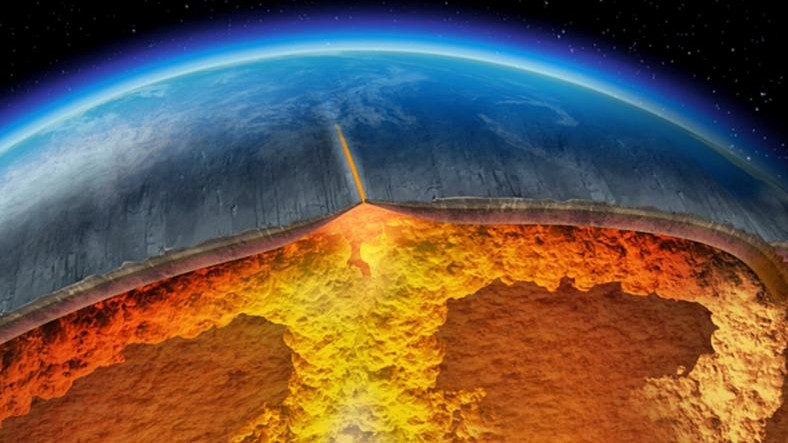 Dünyamızın dış kısmını oluşturan kayalık katmana kara katmanı denir. Kara katmanı insanların yaşadığı yerdir. 
Dağlar, ormanlar, yaylalar, vadiler ve çöller kara katmanının bir parçasıdır.
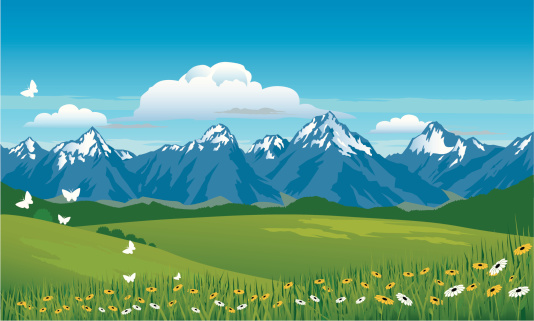 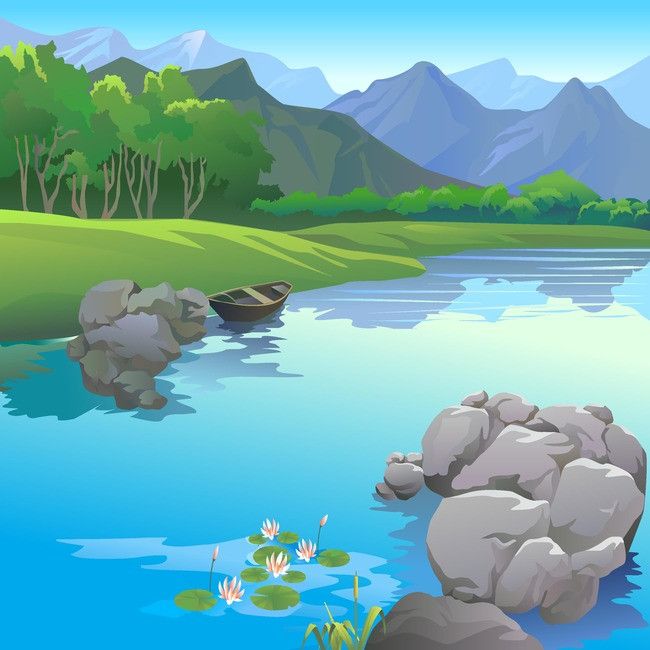 Deniz tabanları tüm gezegeni kaplar. Okyanuslar, denizler, göller, yeraltı suları su katmanını oluşturur. 
Dünya’mızda su katmanı, kara katmanından daha fazladır. Kara ve su katmanları iç içedir.
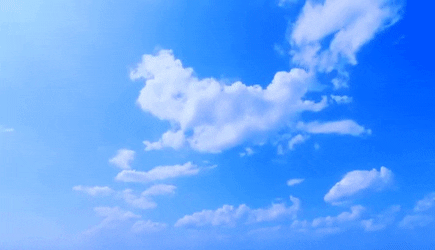 Dünyamız, Güneş sistemindeki gezegenler arasında solunabilir havaya sahip tek gezegendir. Gezegenimiz atmosfer adlı hava katmanı ile çevrilidir. Kar, yağmur, sis ve rüzgar gibi hava olayları bu katmanda gerçekleşir.